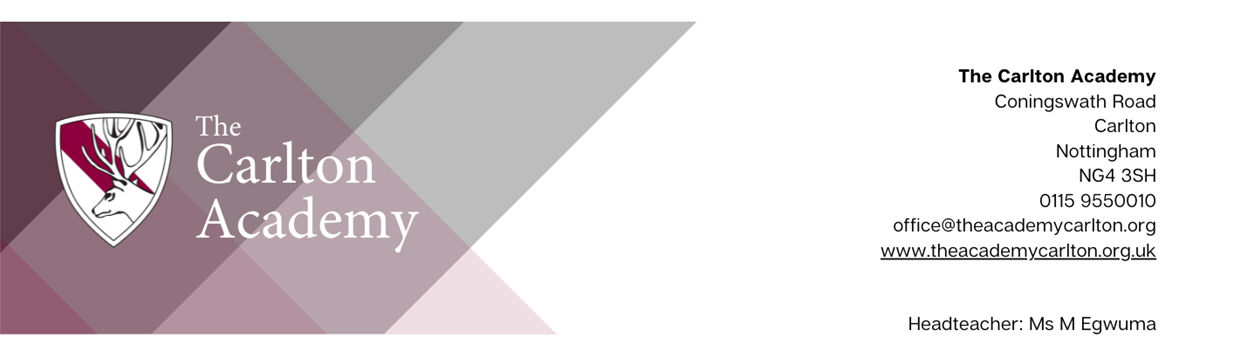 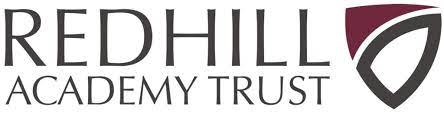 Welcome to the Carlton Academy
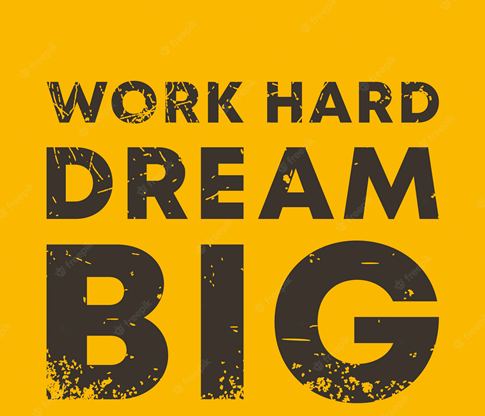 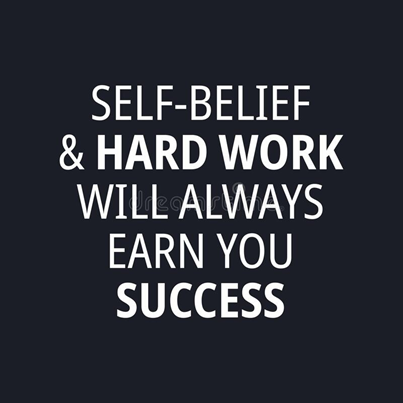 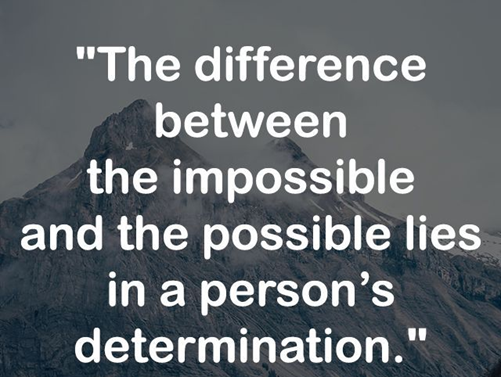 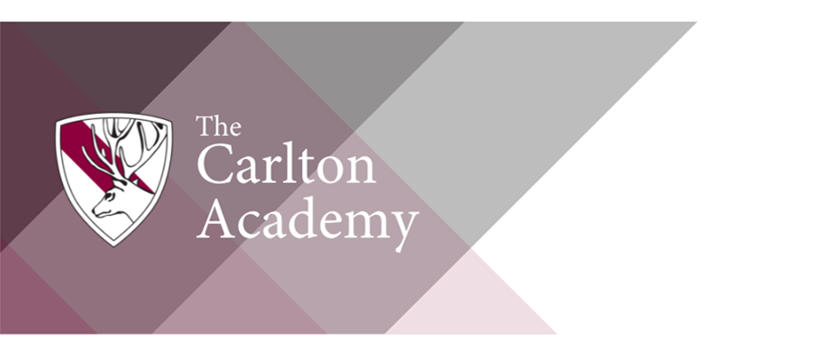 Tutor Team
Ms Eglin
Mr Hope
Ms Rana
Mr Middleton
Mr Harris
Ms Dyer-Ince
Ms Savage
Miss Mason
Post 16 Team
Ms Jennings - Head of Post 16
Mr Sturrock - Deputy Head of Post 16
Mr Melton – Deputy Head teacher
Mr Cook– Post 16 Administrator

You can find staff in the Sixth Form office or email any issues, questions or concerns.

We are here to support you in fulfilling your potential, being successful and resolve any issues that may occur.
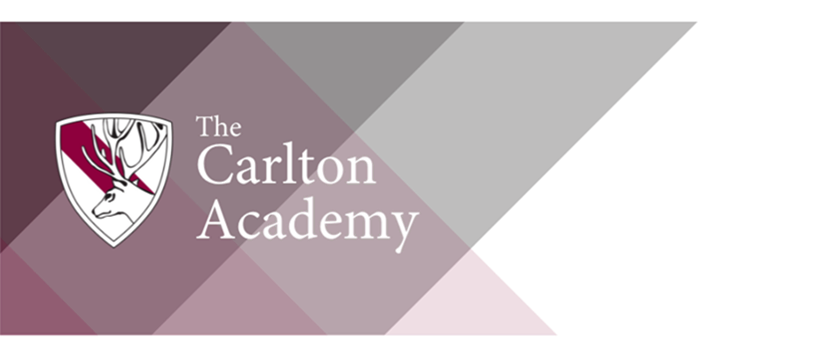 Life as a Sixth Form student
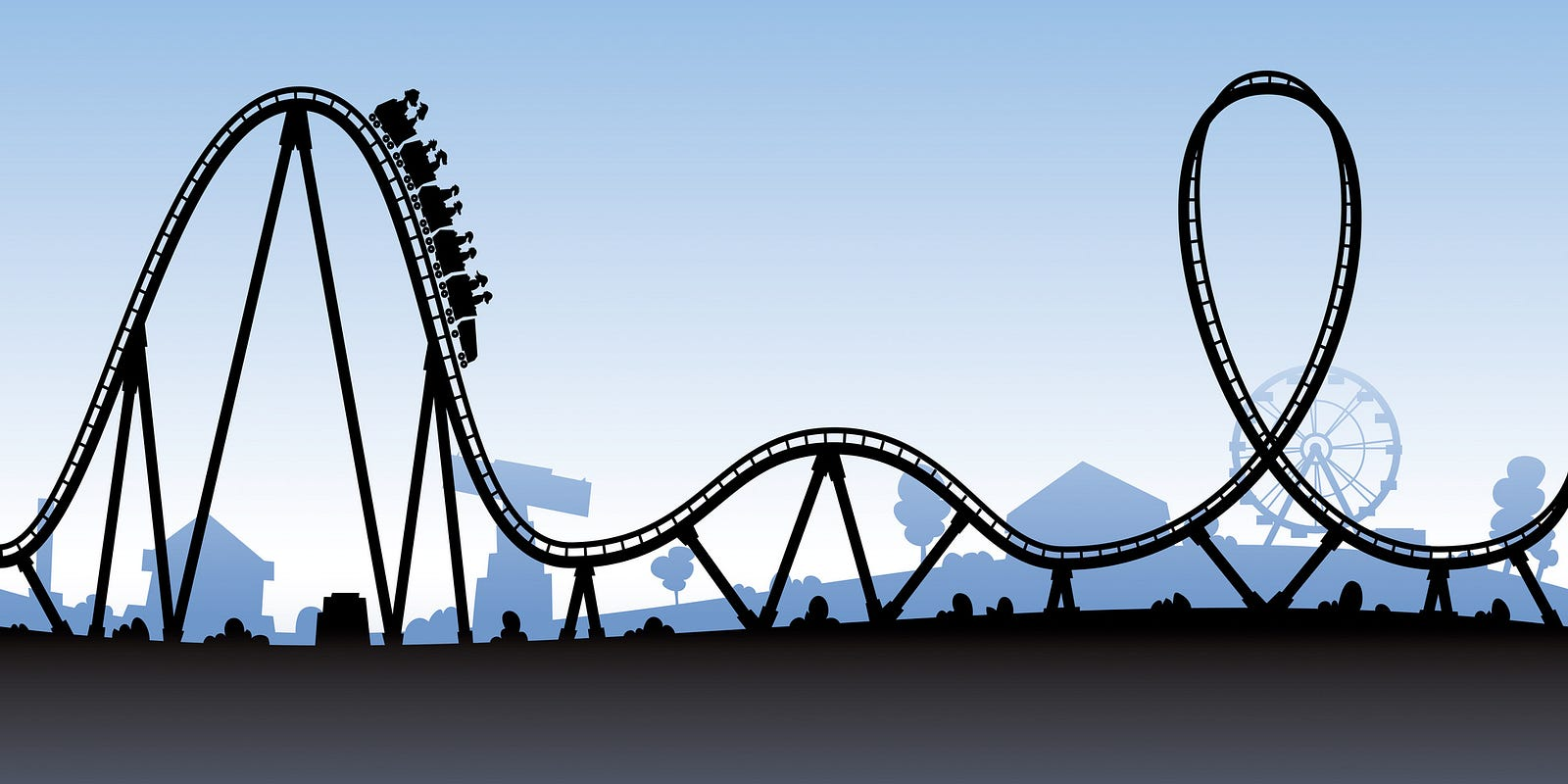 We are there to provide support & guidance on your Post 16 journey…
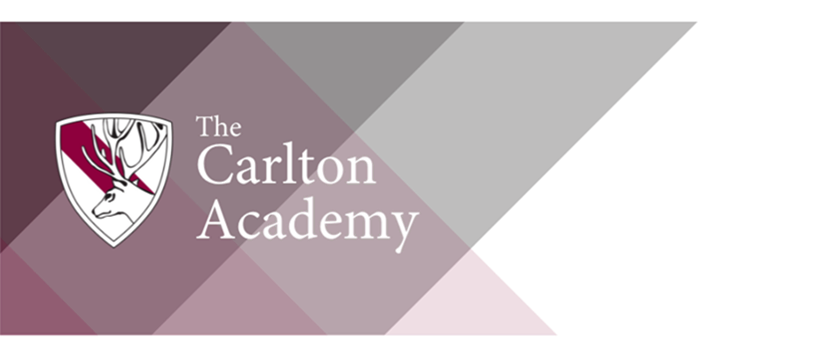 The school day
8.45 – Period 1
9.45 – Period 2
10.45 – Tutor time
11.05 – Break
11.20 – Period 3
12.20 – Lunch
13.05 – Period 4
14.05 – Period 5
15.10 – Period 6
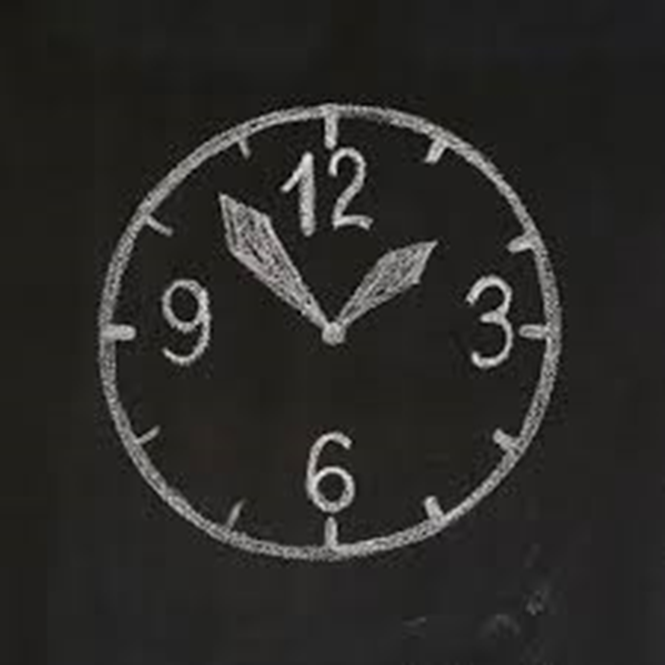 Sixth Form students are expected to be in school every day at 8.45 & use non-contact time effectively to be successful in both curriculum and enrichment activities.
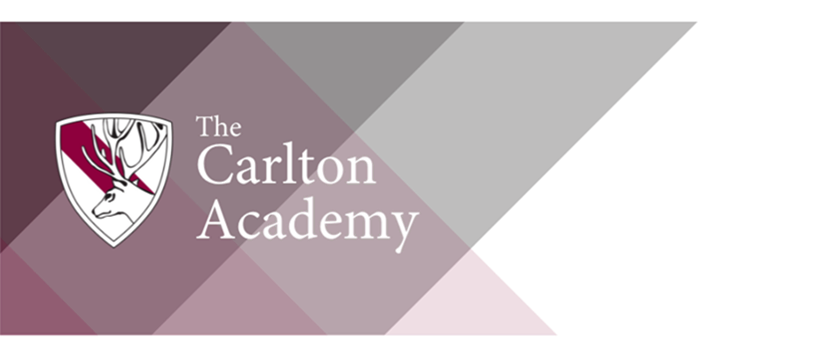 Post 16 Tutor Time Schedule
Use Tutor Time effectively and be there on time every day
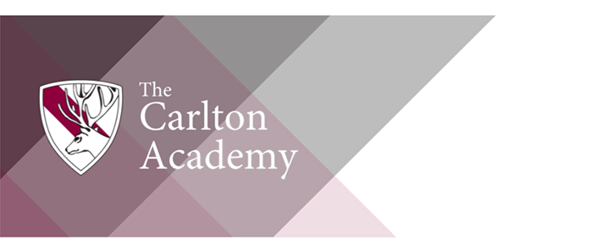 What we expect from our Sixth Form students
What we expect from a Sixth Form Student
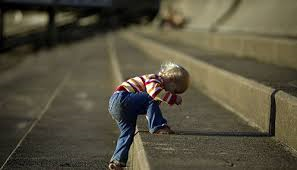 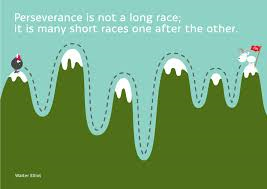 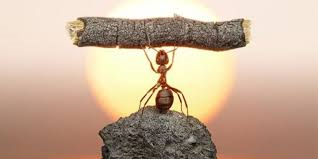 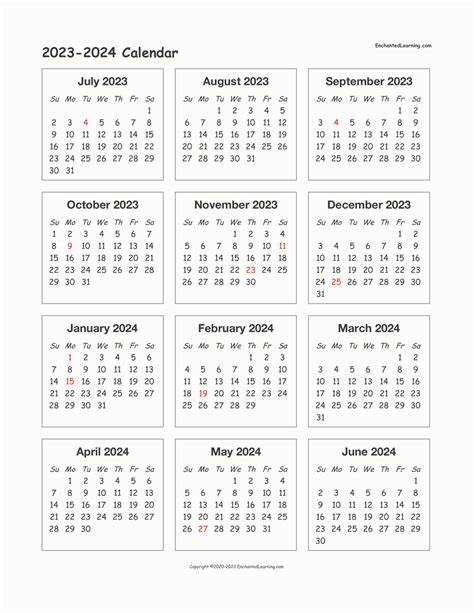 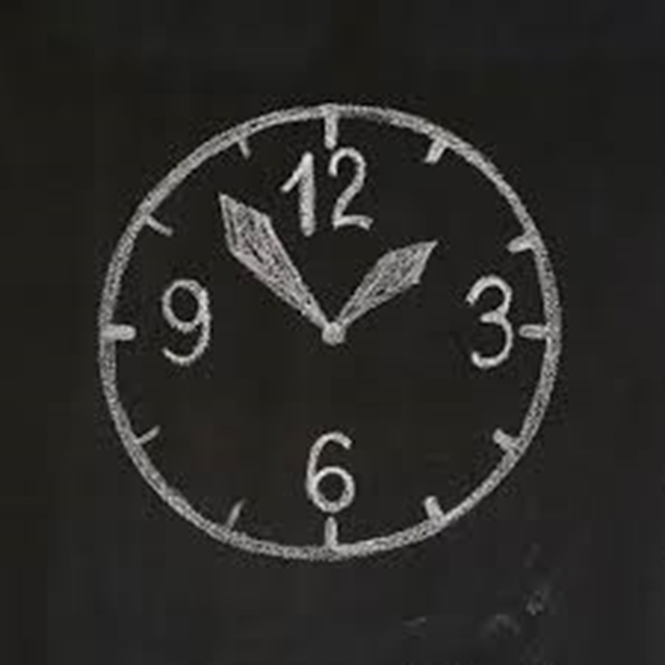 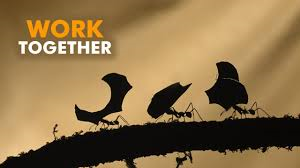 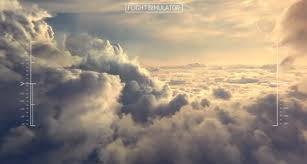 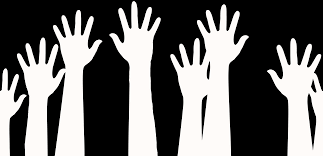 [Speaker Notes: Determination
Work together as a group in harmony
Perseverance
Attendance and punctuality
Questioning 
resilience
Dream big – Samsung advert]
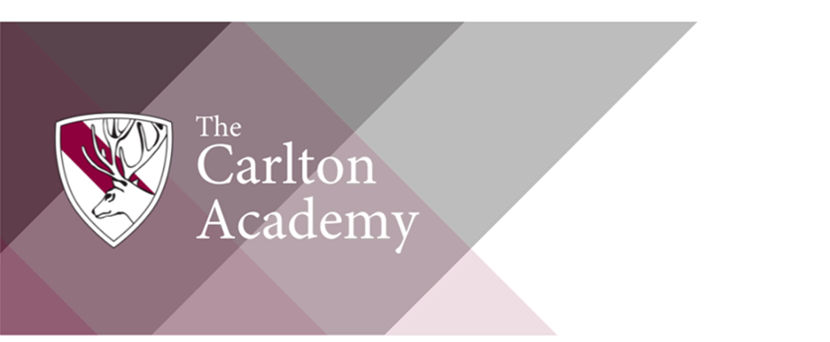 Qualities of a good student at Carlton Academy Sixth Form?
Self-motivated
Independent
Driven
Works on their own initiative
Reads around the subject
Enjoys learning
Asks questions and seeks answers
Learns from their mistakes
Organises their time effectively
Enthusiasm
Perseverance
Collaboration
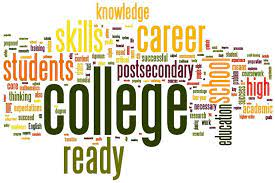 How many of these do you currently have?
Which qualities could you work on?
7
[Speaker Notes: Spiderdiagram as a form before revealing ideas on the slide.]
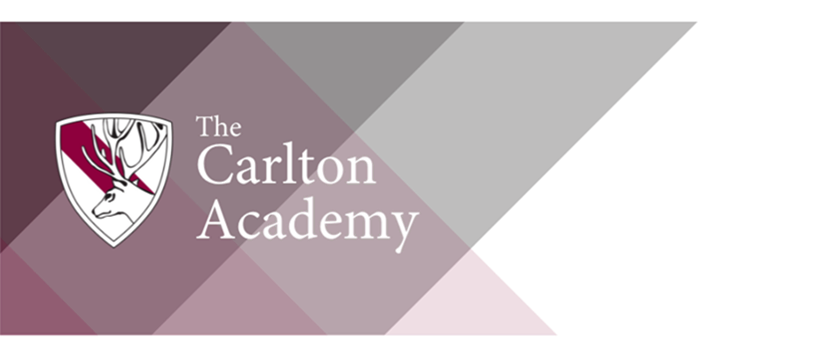 Life as a Sixth Form student
Subject Choices
Most will select 3 subjects at A level.
Some will select 4 subjects.

1 hour of enrichment/super curricular.
EPQ/Further Maths.
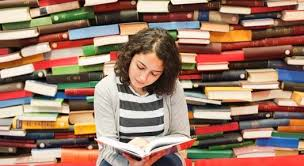 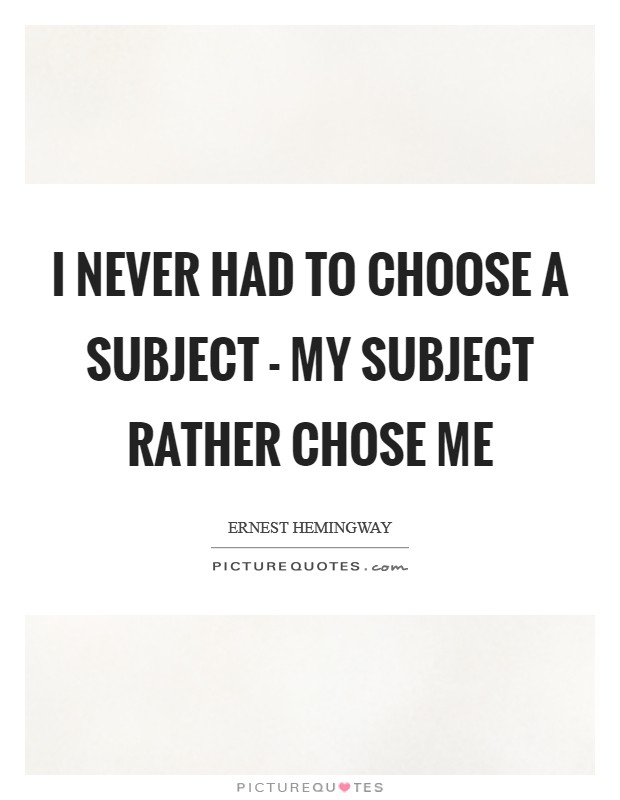 [Speaker Notes: Discuss change of course rule]
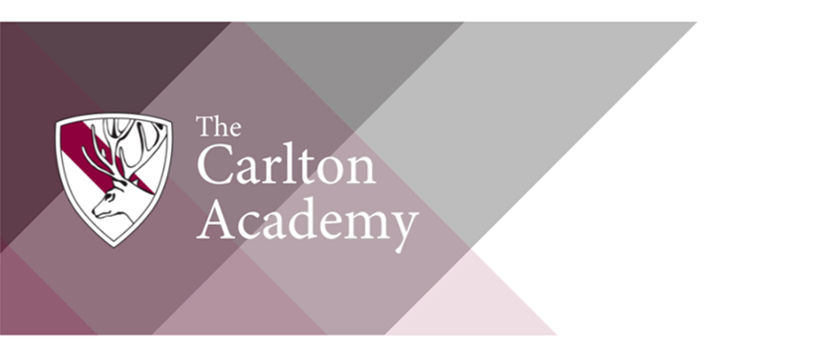 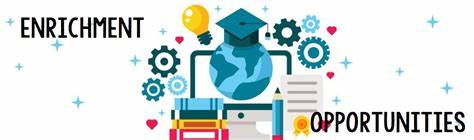 These are designed to set you apart from other students when applying for University courses, Apprenticeships & job roles.
Buddy reading
Mentoring
Subject ambassador
EPQ
Lesson support
Duke of Edinburgh
Stellar Programme
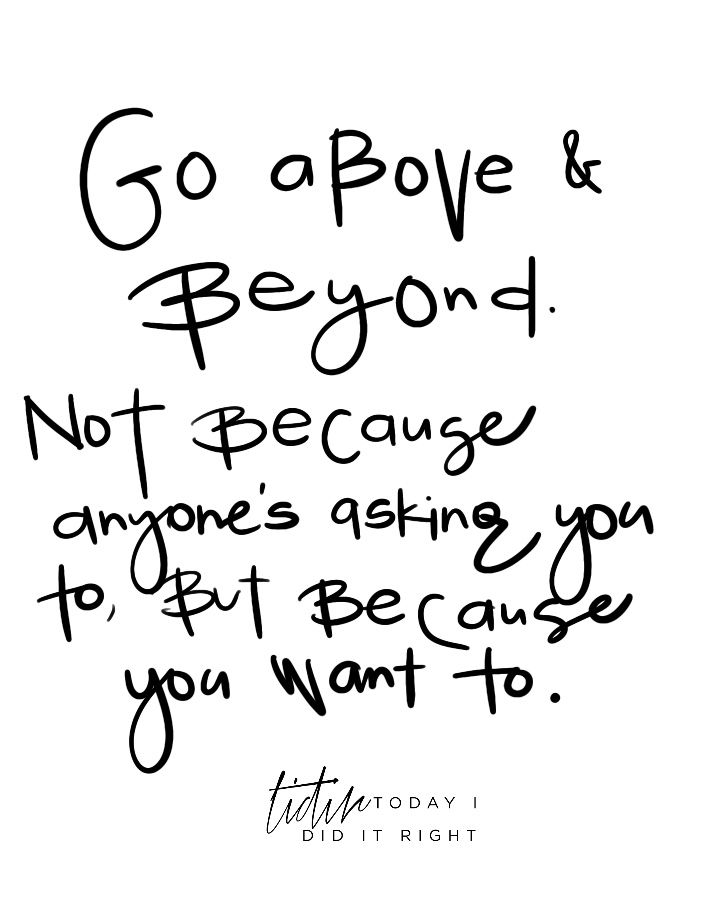 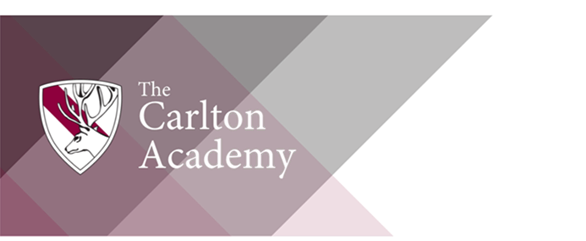 Sixth Form Role Models
Head Boy & Head Girl
Sixth Form Committee
Student voice
Charity events
Social events & prom
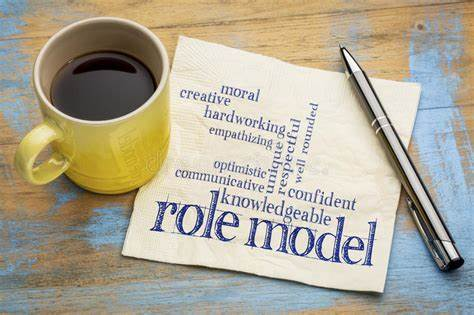 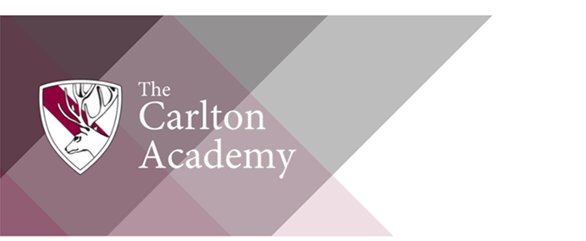 Student Committee Events
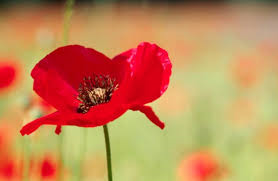 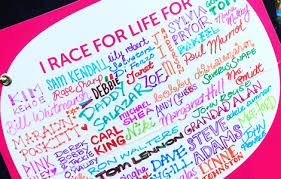 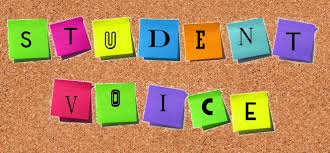 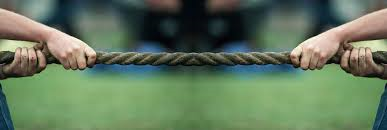 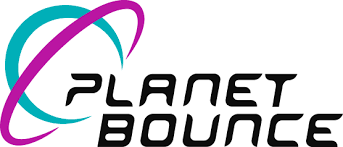 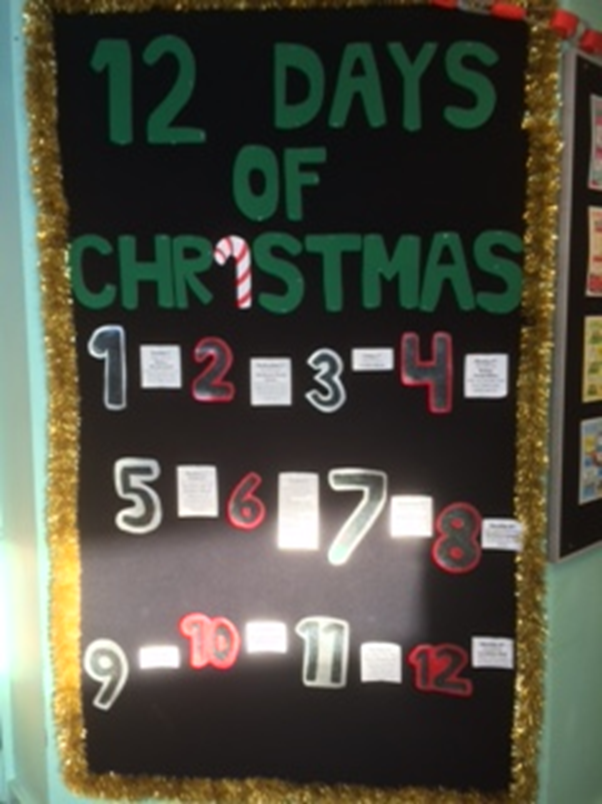 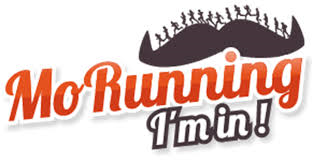 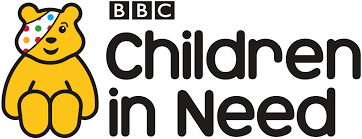 Life as a Sixth Form student
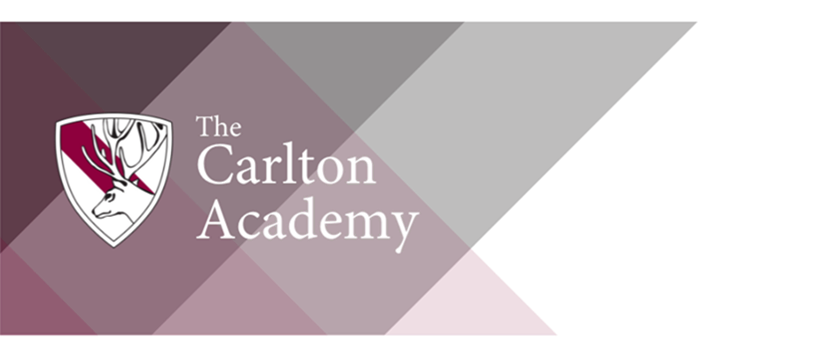 What we expect from our Sixth Form students
Non-contact lessons spent effectively in the Study Centre.
Allocate your study periods & stick to them.
4 hours of homework per subject per week.
Use your non-contact time wisely.
ORGANISATION is key!
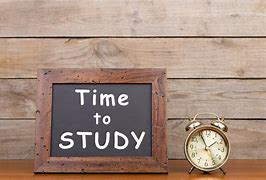 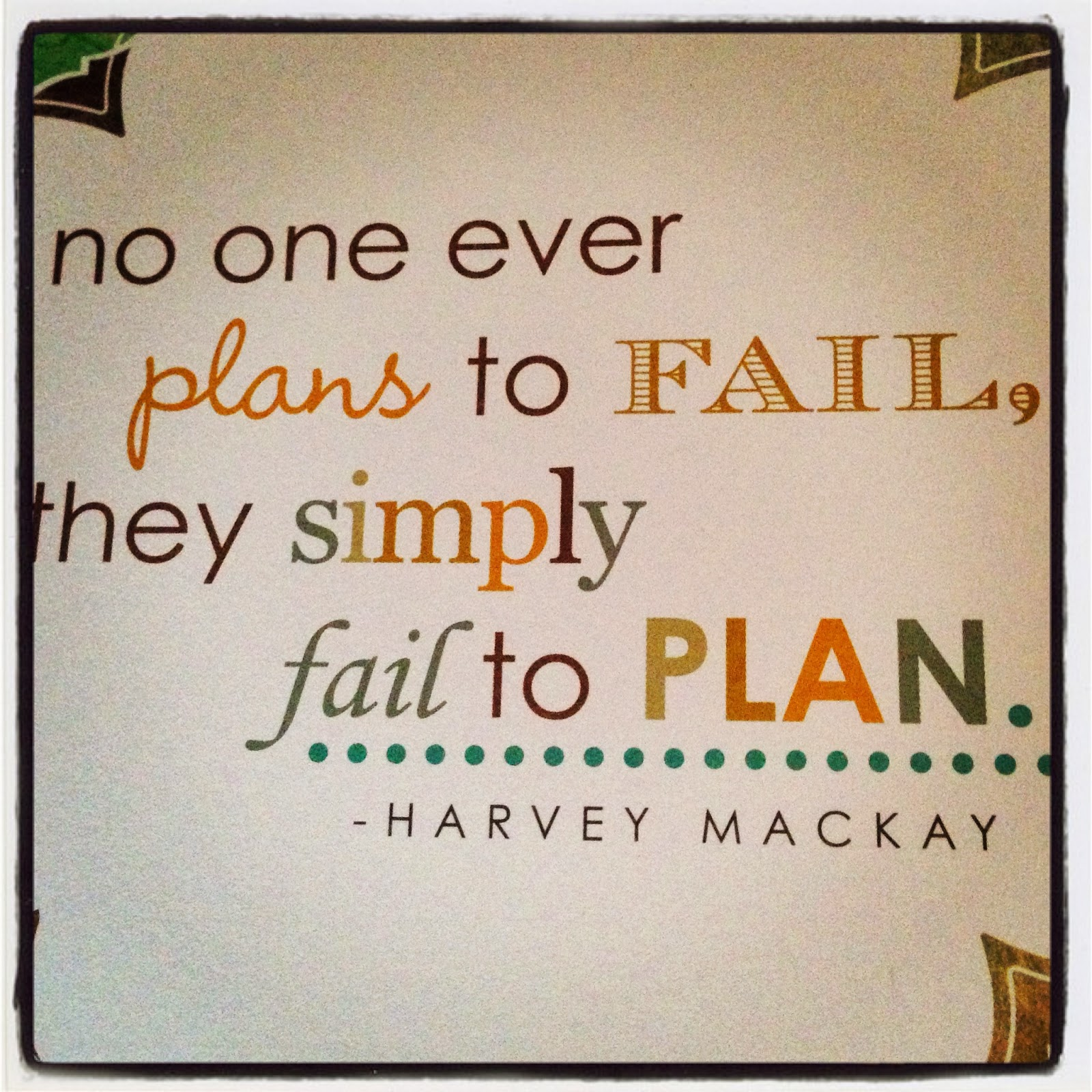 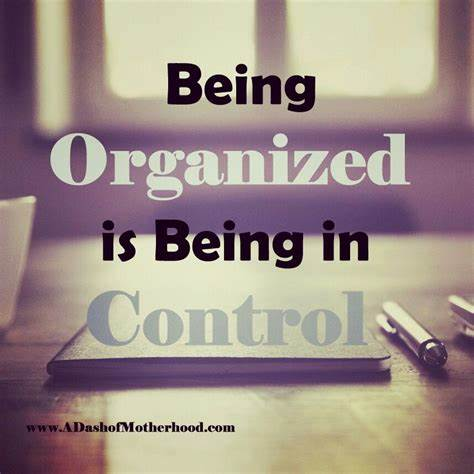 [Speaker Notes: School day and free time to study]
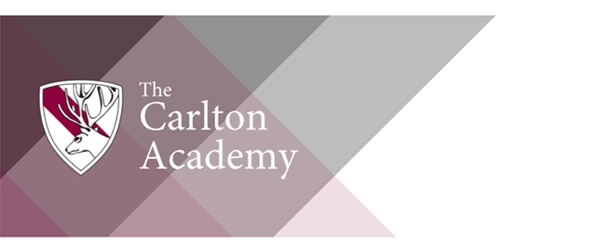 Reminder: Entry Criteria
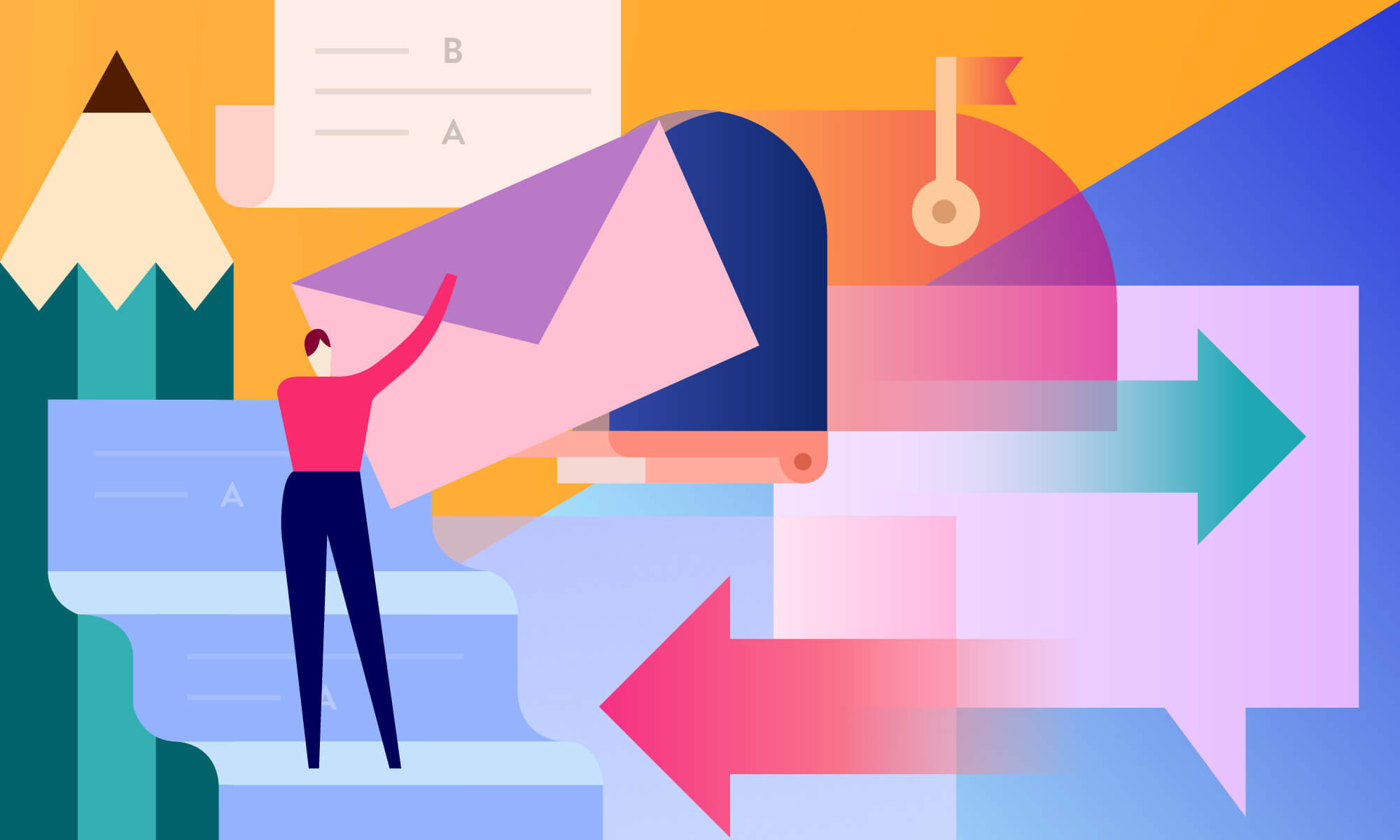 Five grade 9-4 GCSEs including English Language or Maths.

Grade 5 (minimum) to study Maths and Science at A level (higher tier).
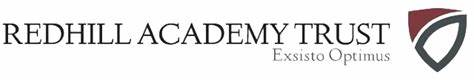 [Speaker Notes: Different centres have different entry requirements – we have inclusive entry requirements]
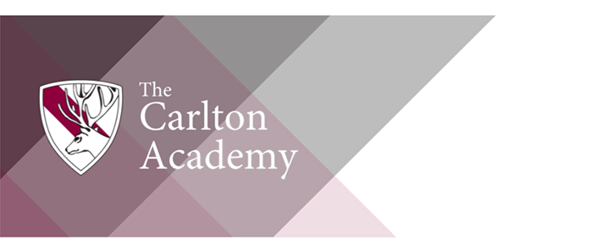 How can I prepare to start Sixth Form in September?
Preparation work
Extra Reading
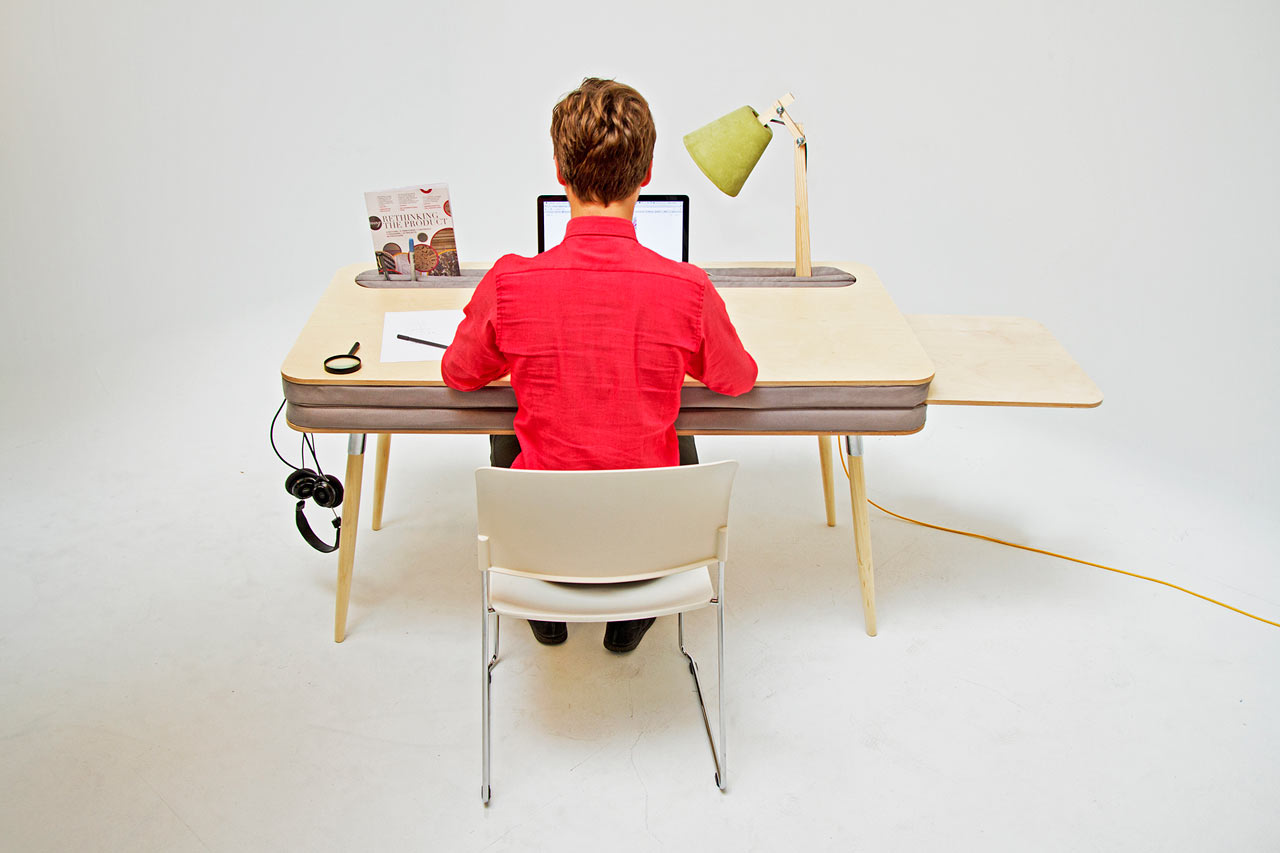 Get organised!
Engage in virtual events
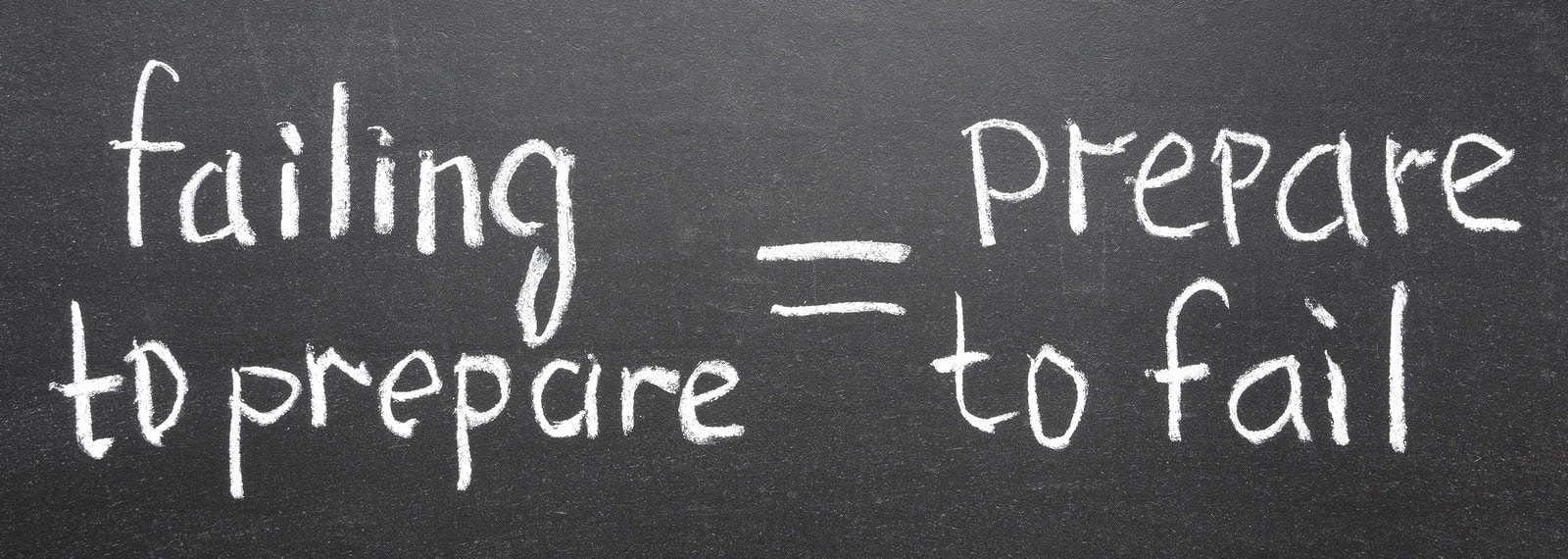 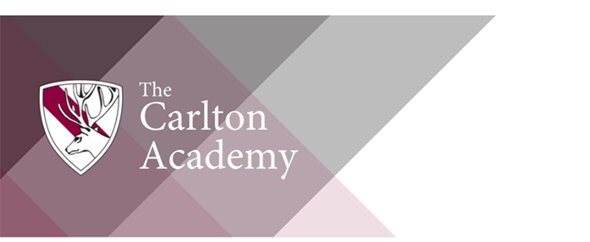 How can I prepare over the summer?
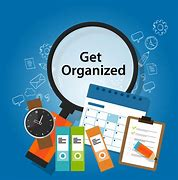 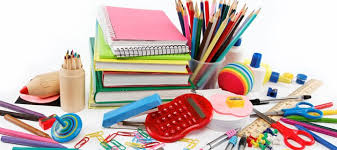 Check with your teachers what you need to buy!
[Speaker Notes: Tutors will give you an equipment checklist]
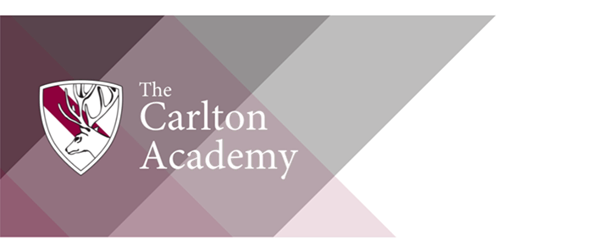 After the Induction…
Thursday 24th August 2023
Upon receiving your results you can confirm your place via your Applicaa account and speaking with subject staff in school after collecting your results.
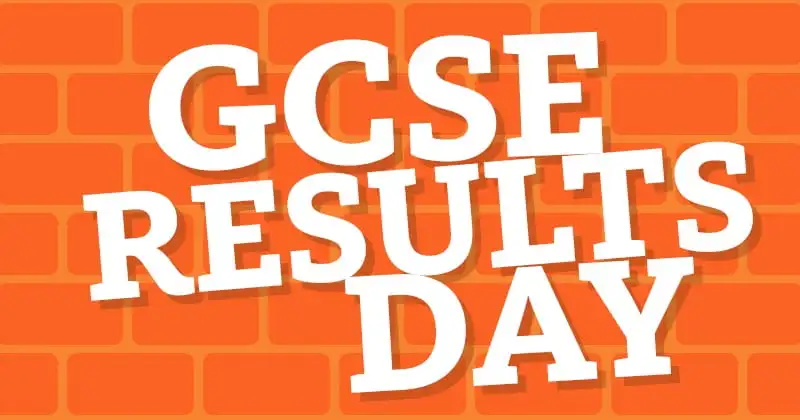 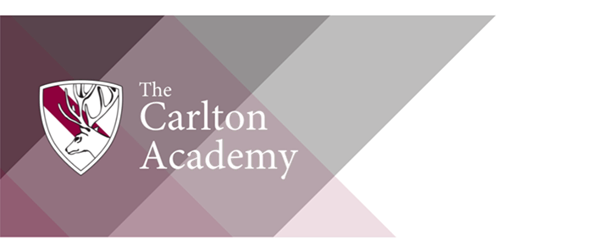 We look forward to welcoming you in September!
Autumn Term begins on Wednesday 6th September 2023.  Go to the Theatre at 9.15am.
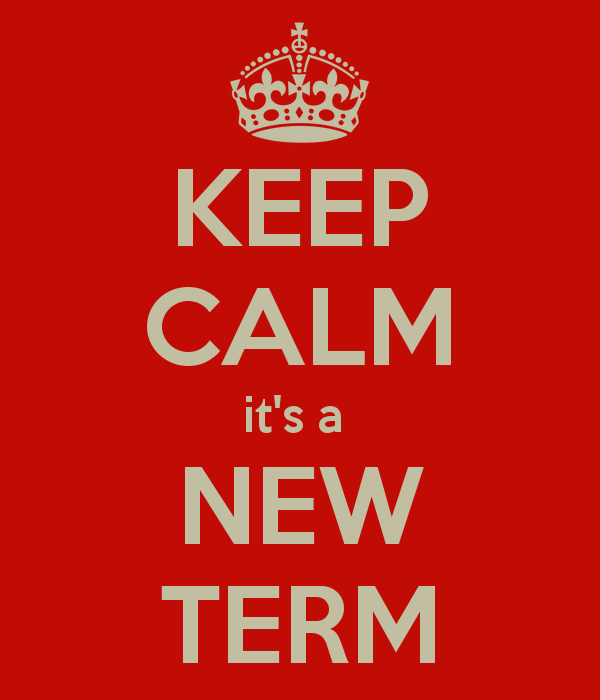 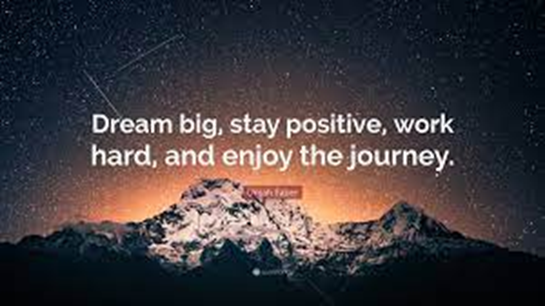